На уроке внеклассного чтения в 1а классе мы работали с прекрасным рассказом М.Зощенко «Ёлка». Хоть рассказ и небольшой, но в нем заложен глубокий смысл о правильном воспитании детей. Дети высказали свои мысли о прочитанном - «Не допустимо брать чужое, нужно слушаться старших, быть добрыми, щедрыми, внимательными. Нельзя заботиться исключительно о собственных желаниях, нельзя грубить и драться. Люди, которые игнорируют эти правила становятся нечестными и одинокими.»В канун новогоднего праздника мы с детьми смастерили красивую ёлочку.
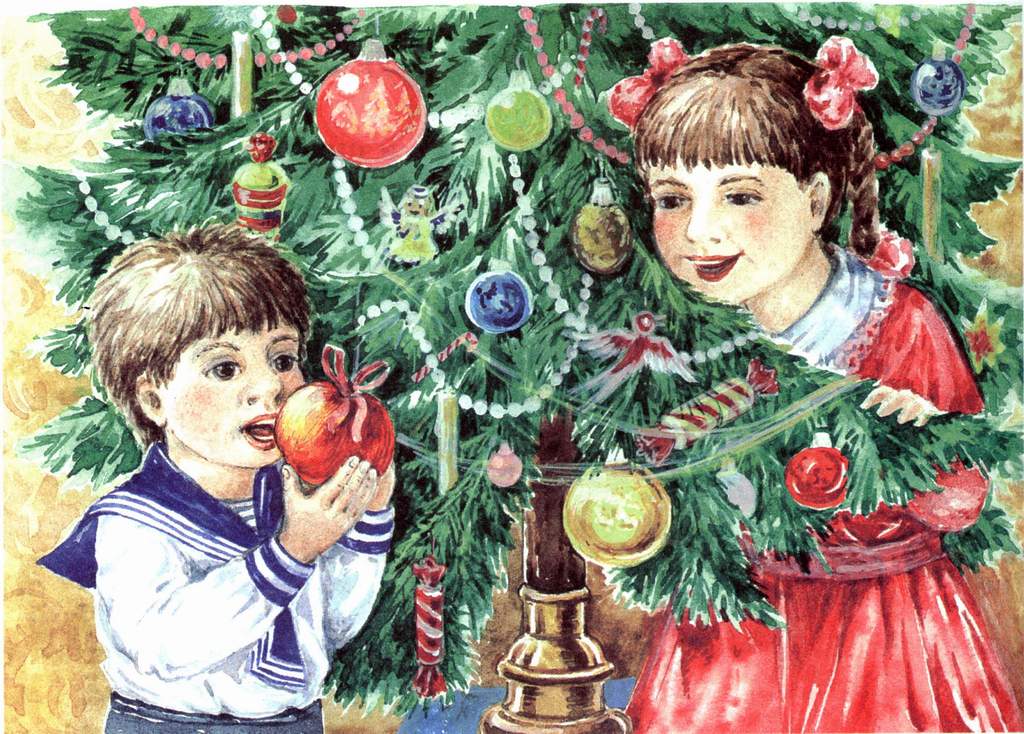 Мастер класс Ёлочка
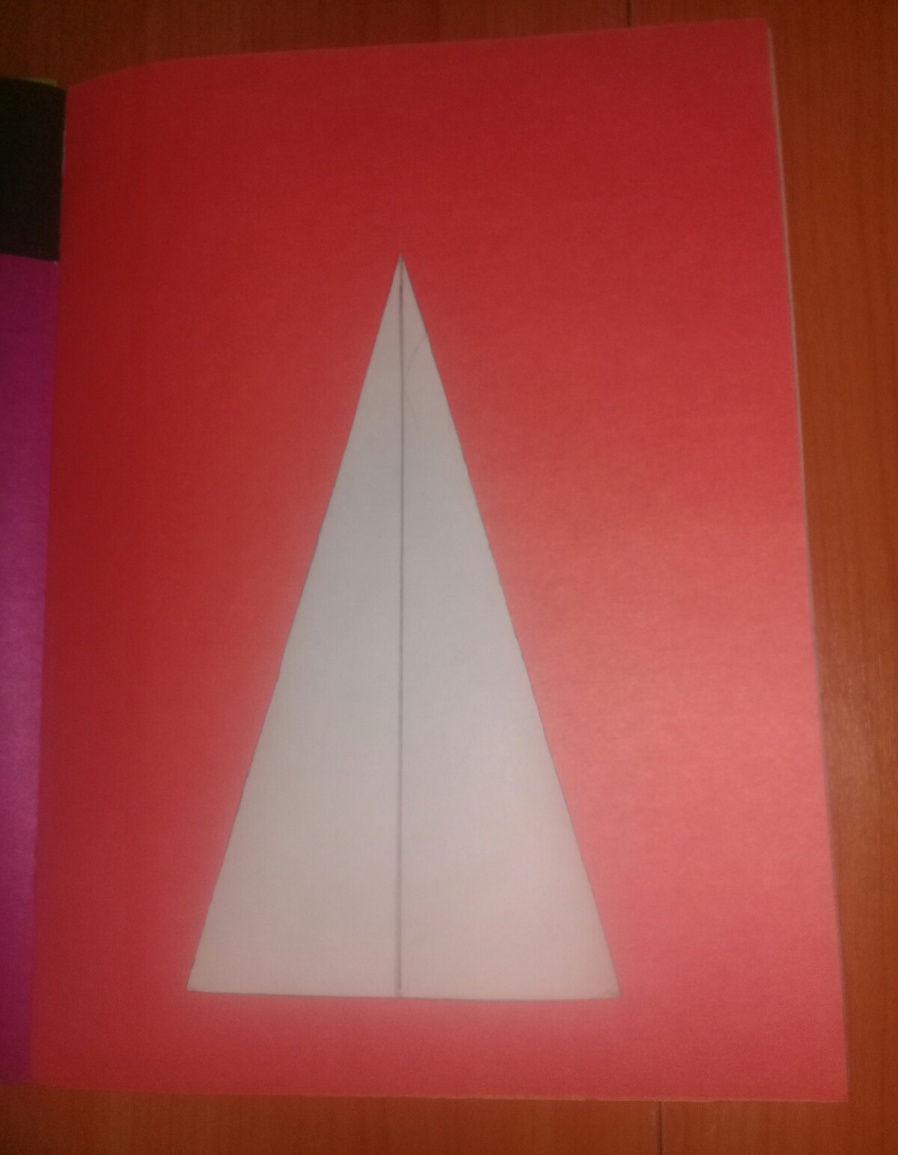 Обводим ёлочку на цветной бумаге
Обводим 14 одинаковых полосок шириной 1,5 см, длиной 20 см
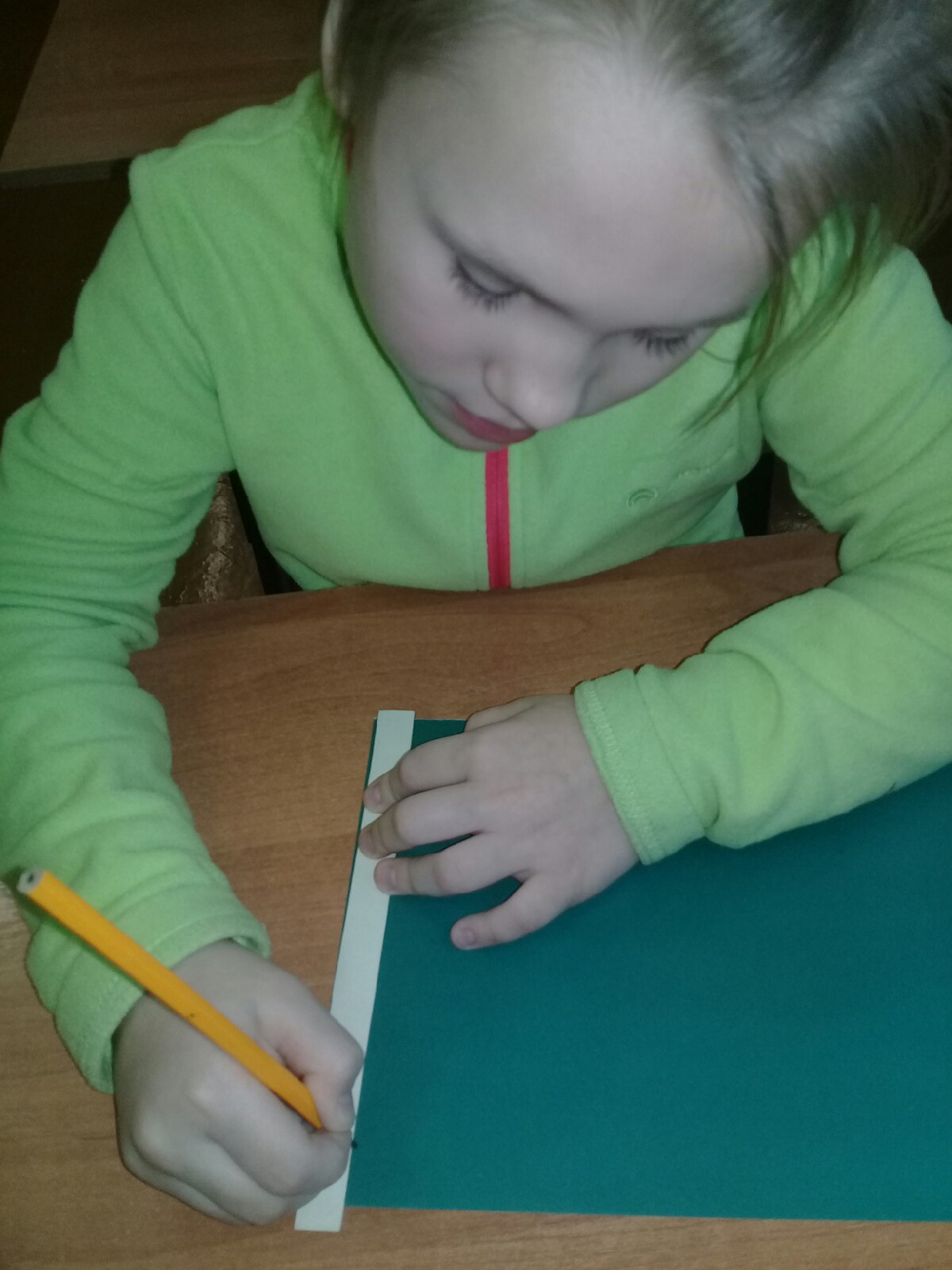 Вырезаем полоски
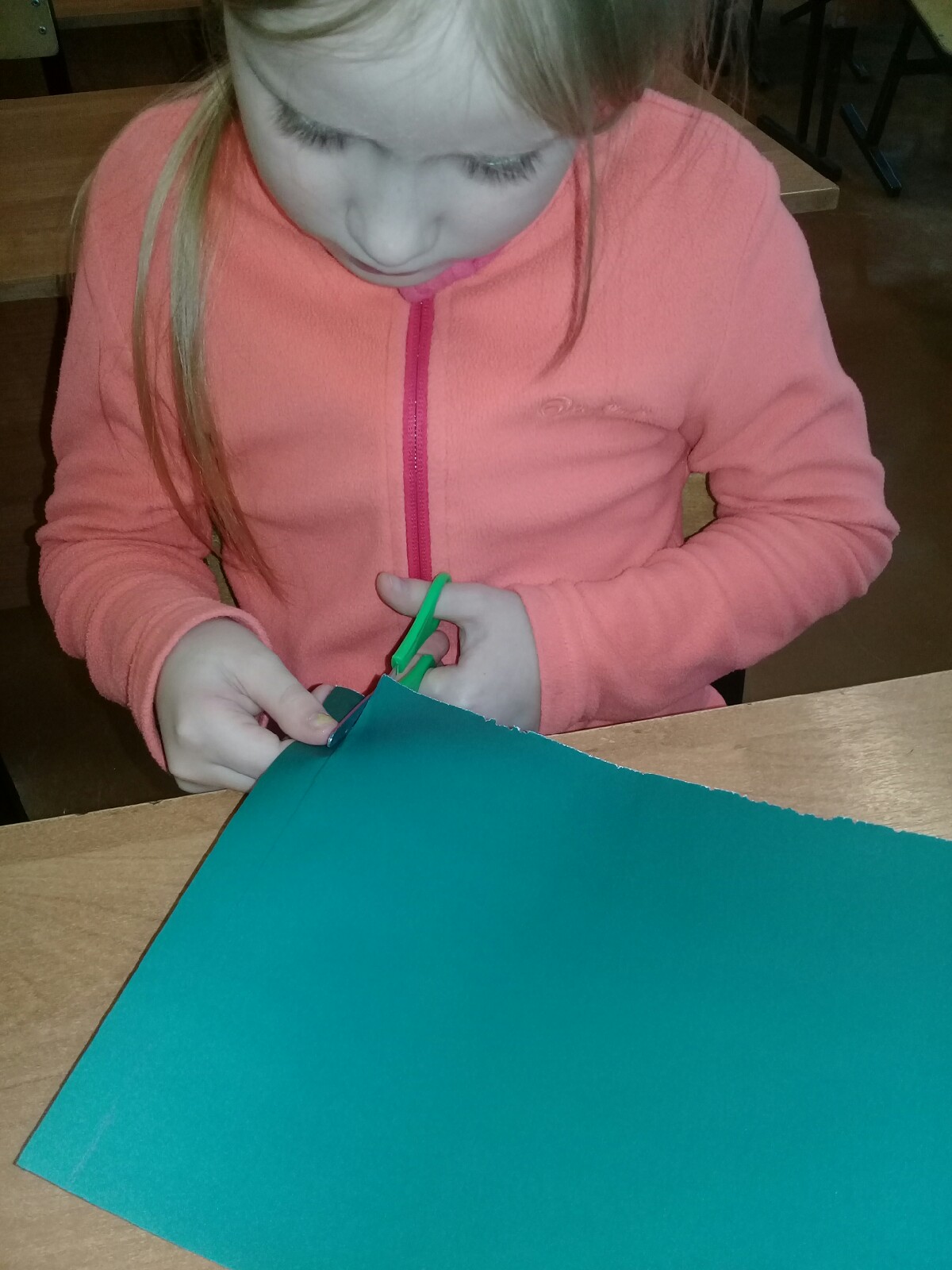 Сгибаем полоски и разрезаем по полам
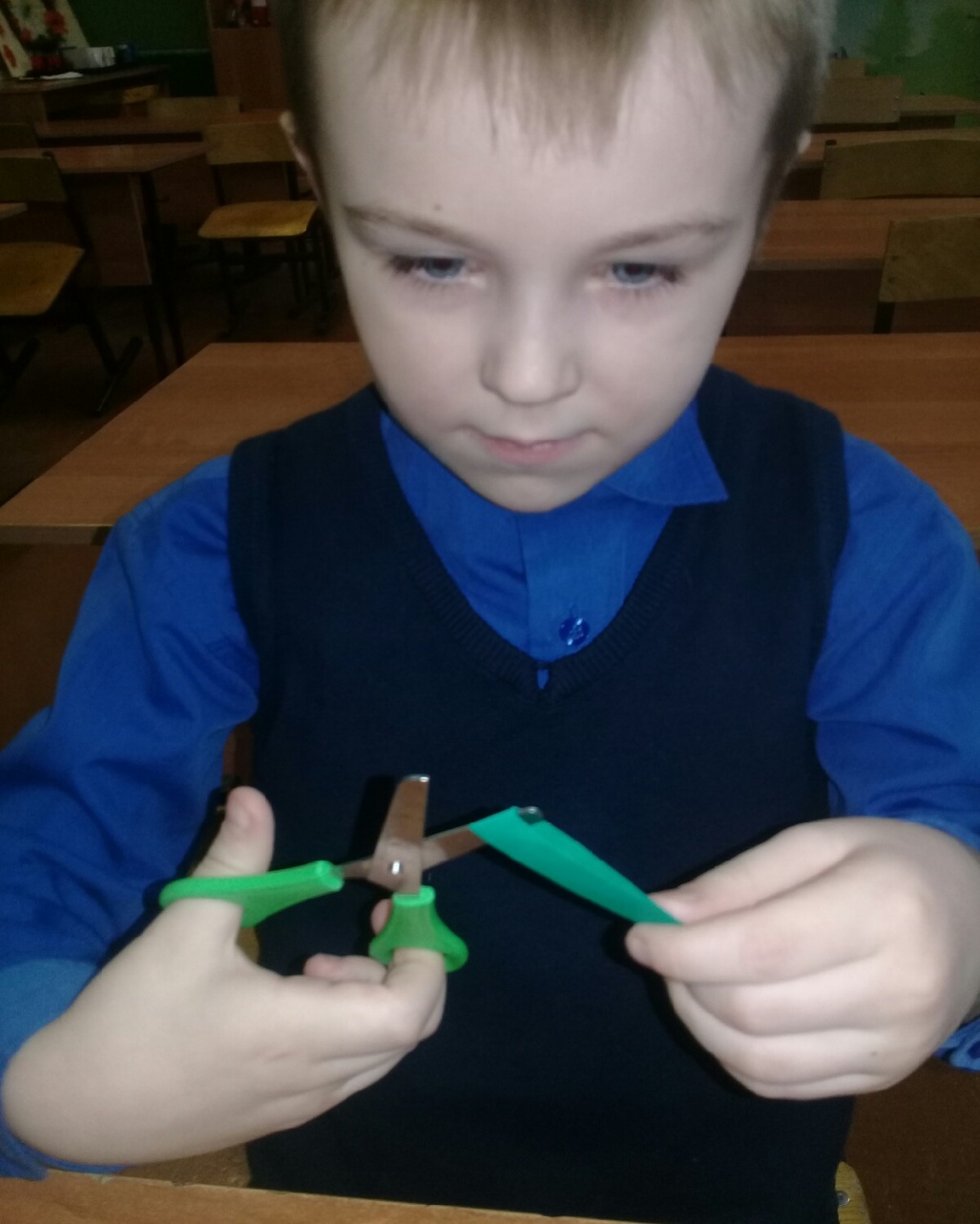 Склеиваем каждую петелькой
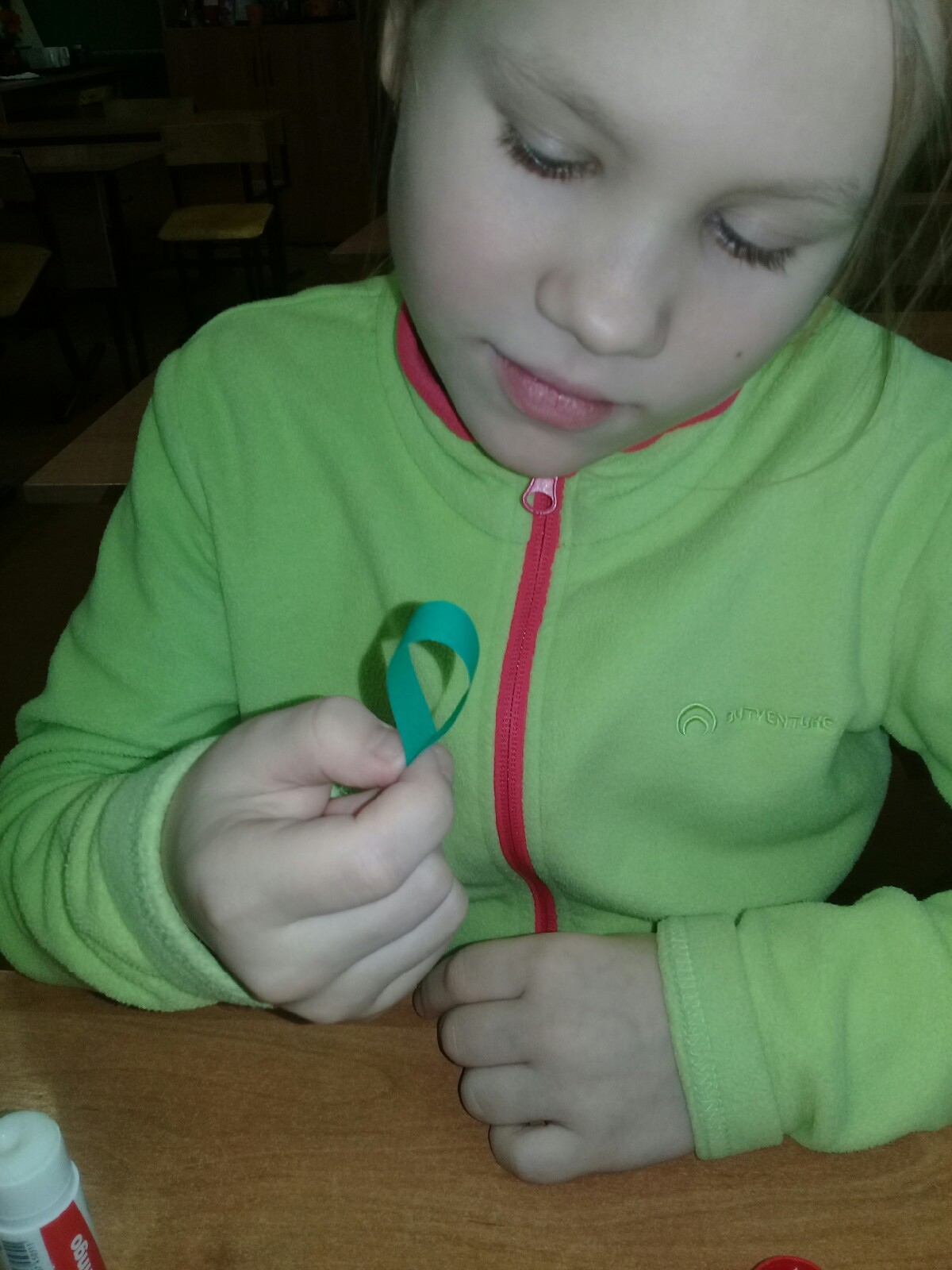 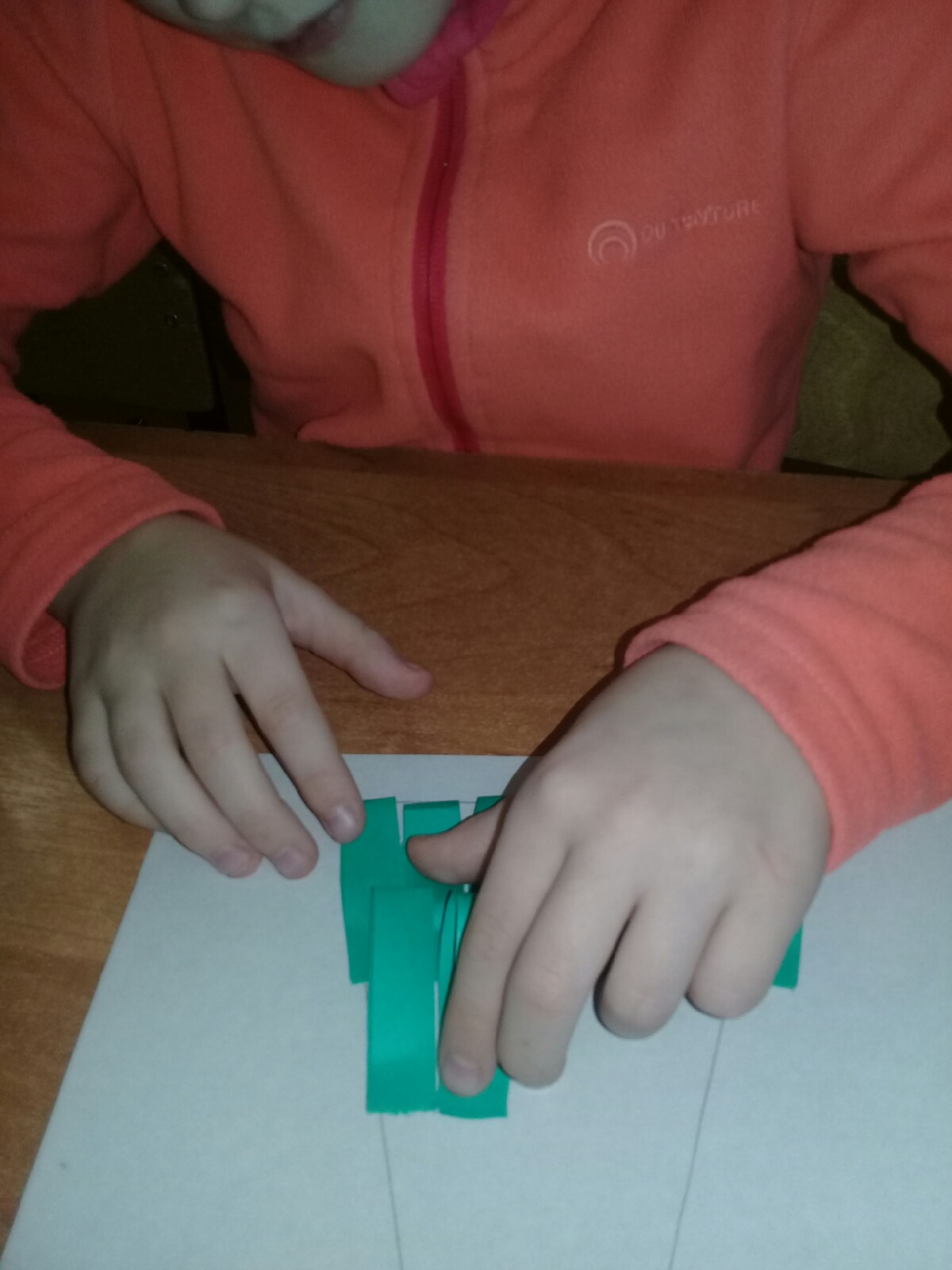 Приклеиваем нижний ряд из 7 заготовок, каждый следующий на 1 заготовку меньше
Украшаем ёлочку
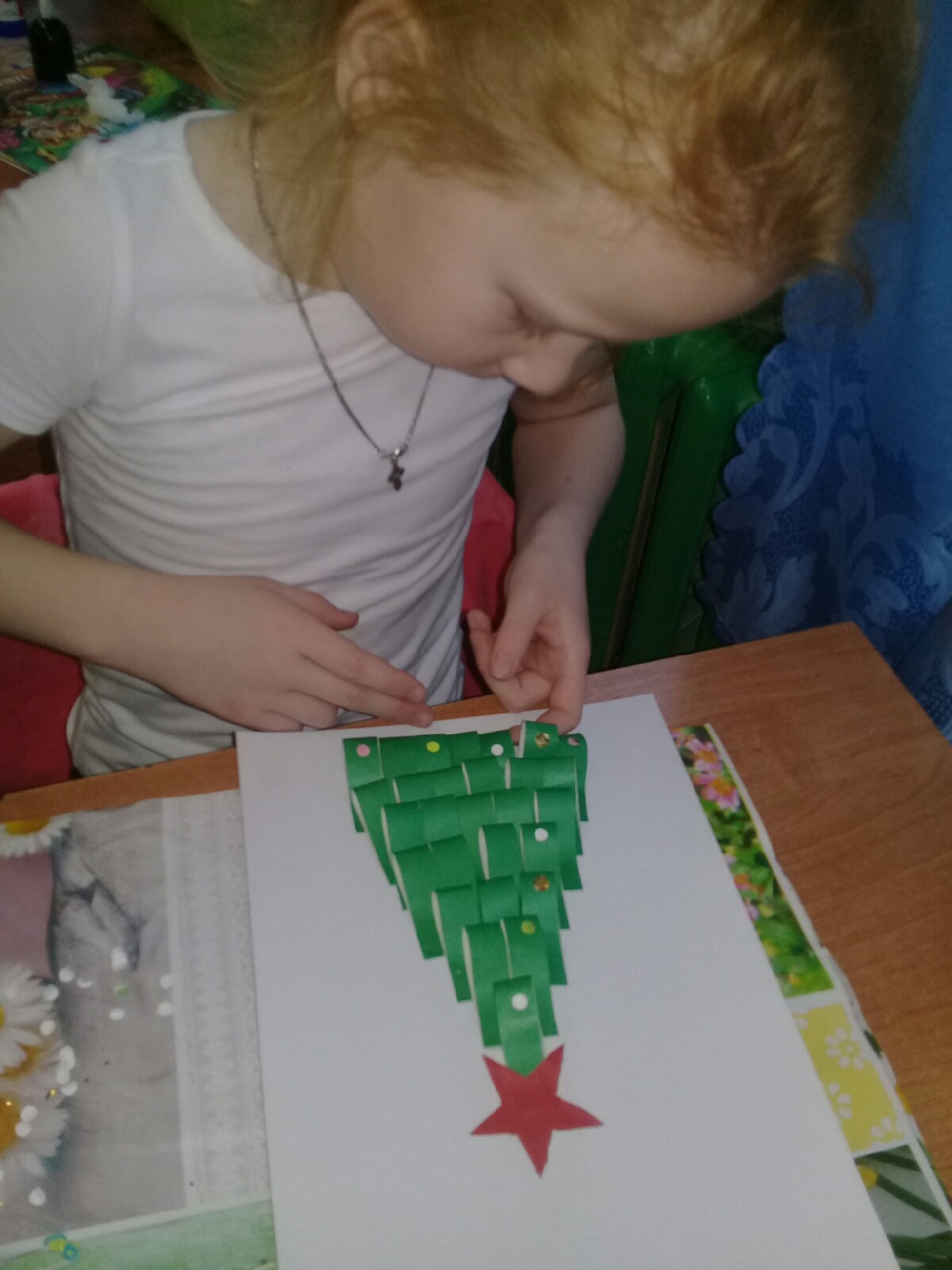 Ёлочка готова
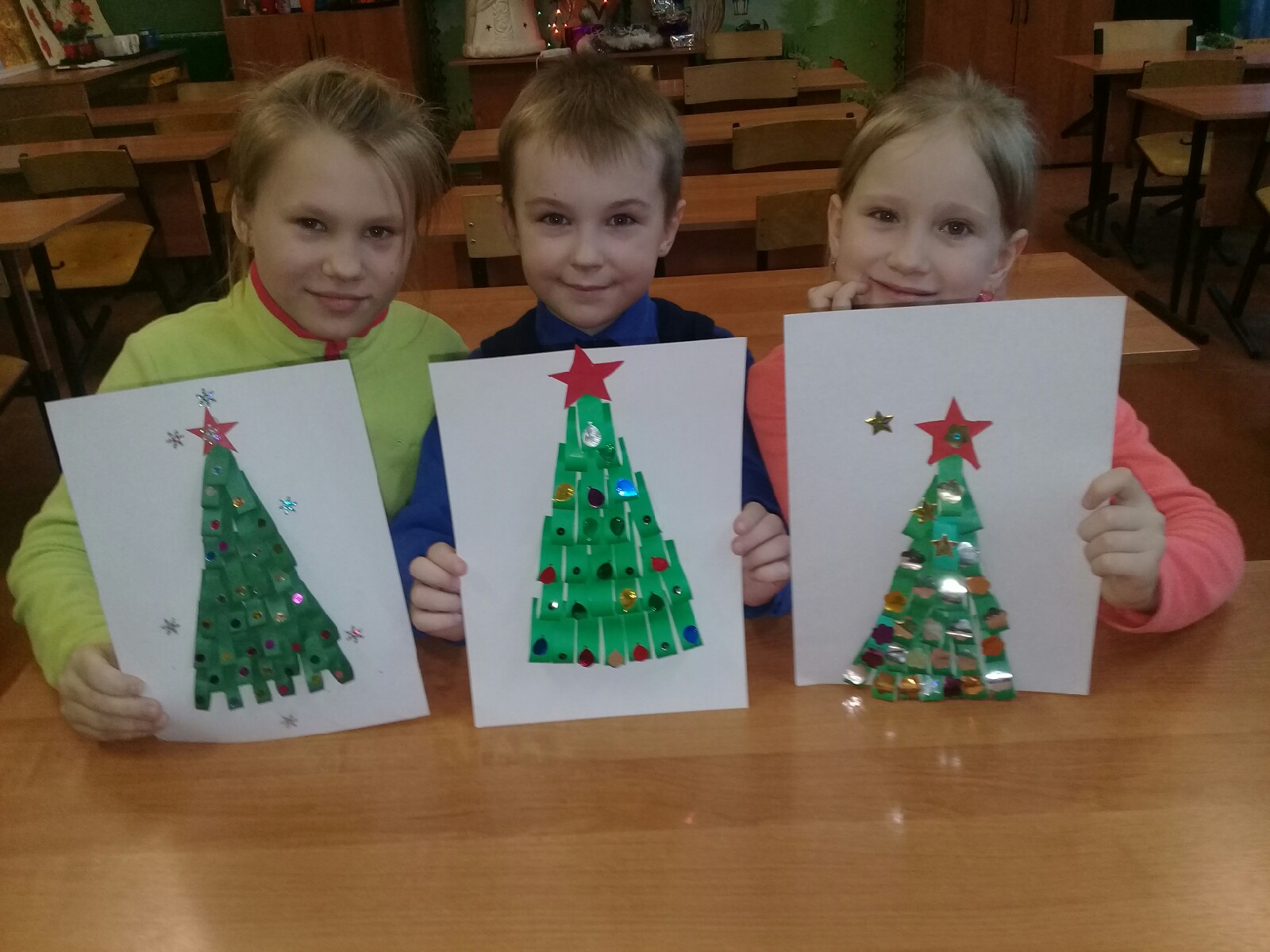 Всех с Новым Годом!
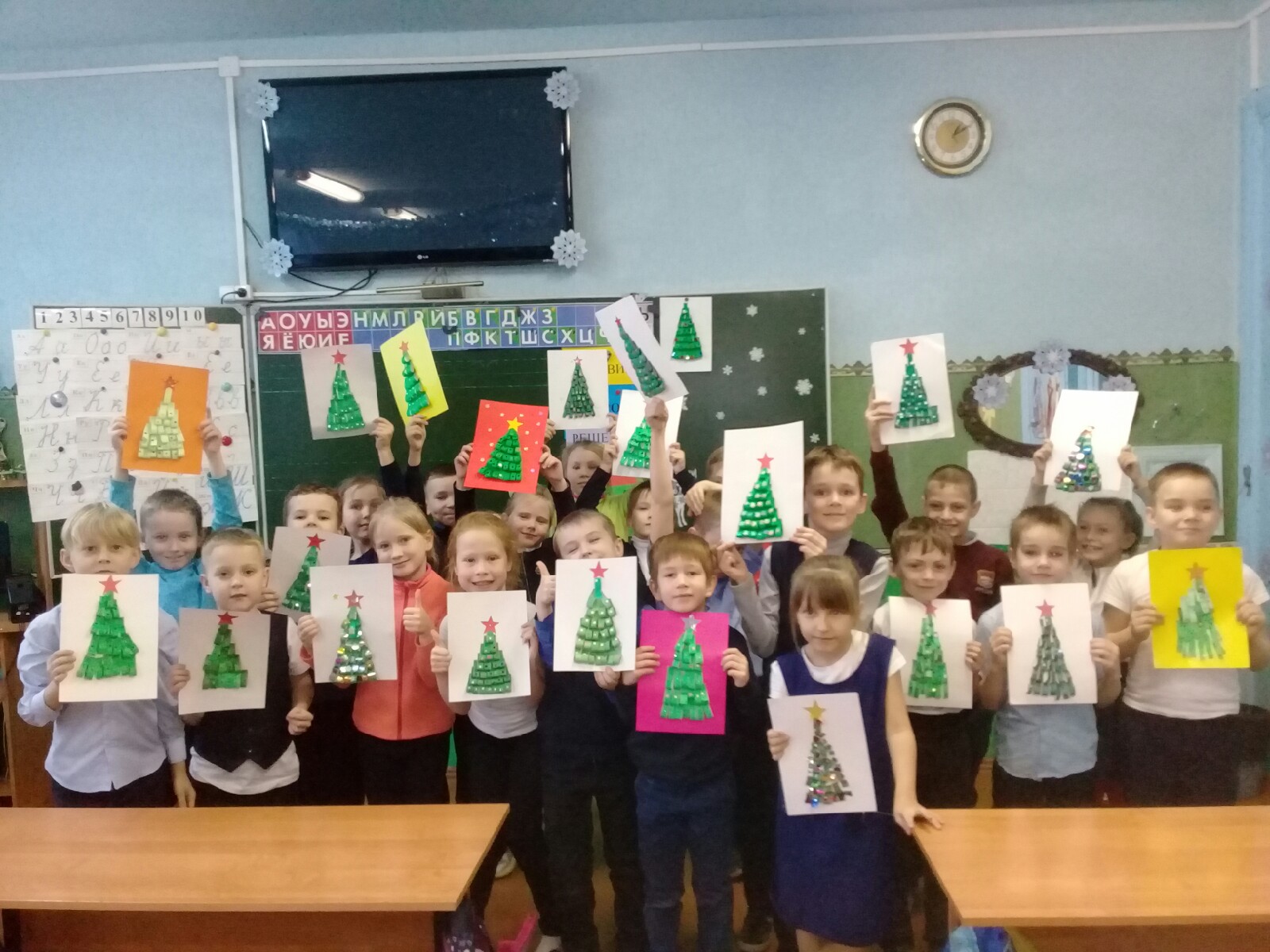